BÖLÜM 2
BİLİŞSEL GELİŞİM
BİLİŞSEL GELİŞİM
Biliş (cognition) terimi, çevremizi öğrenme ve anlamayı içeren zihinsel etkinliklerin karşılığı olarak kullanılır ve yaklaşık olarak düşünme (thinking) terimi ile eş anlamlıdır.

Bilişsel fonksiyonların yerine getirilmesi sağlıklı beyin gelişimi ve uyarıcı bakımından zengin uygun çevresel koşulları gerektirmektedir.
BEYNİN GELİŞİMİ
Nöronlar ve Sinir Sistemi

Beyin gelişimi döllenmeden kısa süre sonra, günler içinde başlamakta ve adölesan çağı boyunca da devam etmektedir. 

Gebelik dönemi 3. haftanın sonunda başlayan beyin gelişimi 7. haftanın sonunda oldukça gelişmiş bir düzeye ulaşır. 

Doğumdan sonraki yaşamın ilk birkaç yılı beyin gelişiminin en hızlı olduğu dönemdir. Doğum öncesi dönemden okul çağına kadar olan dönemde beyin gelişimi iç içe geçmiş çeşitli basamaklardan oluşur.

Sinir sisteminin en küçük sinir hücresine nöron denir ve akson ve dendrit adı verilen iki bölümden oluşur
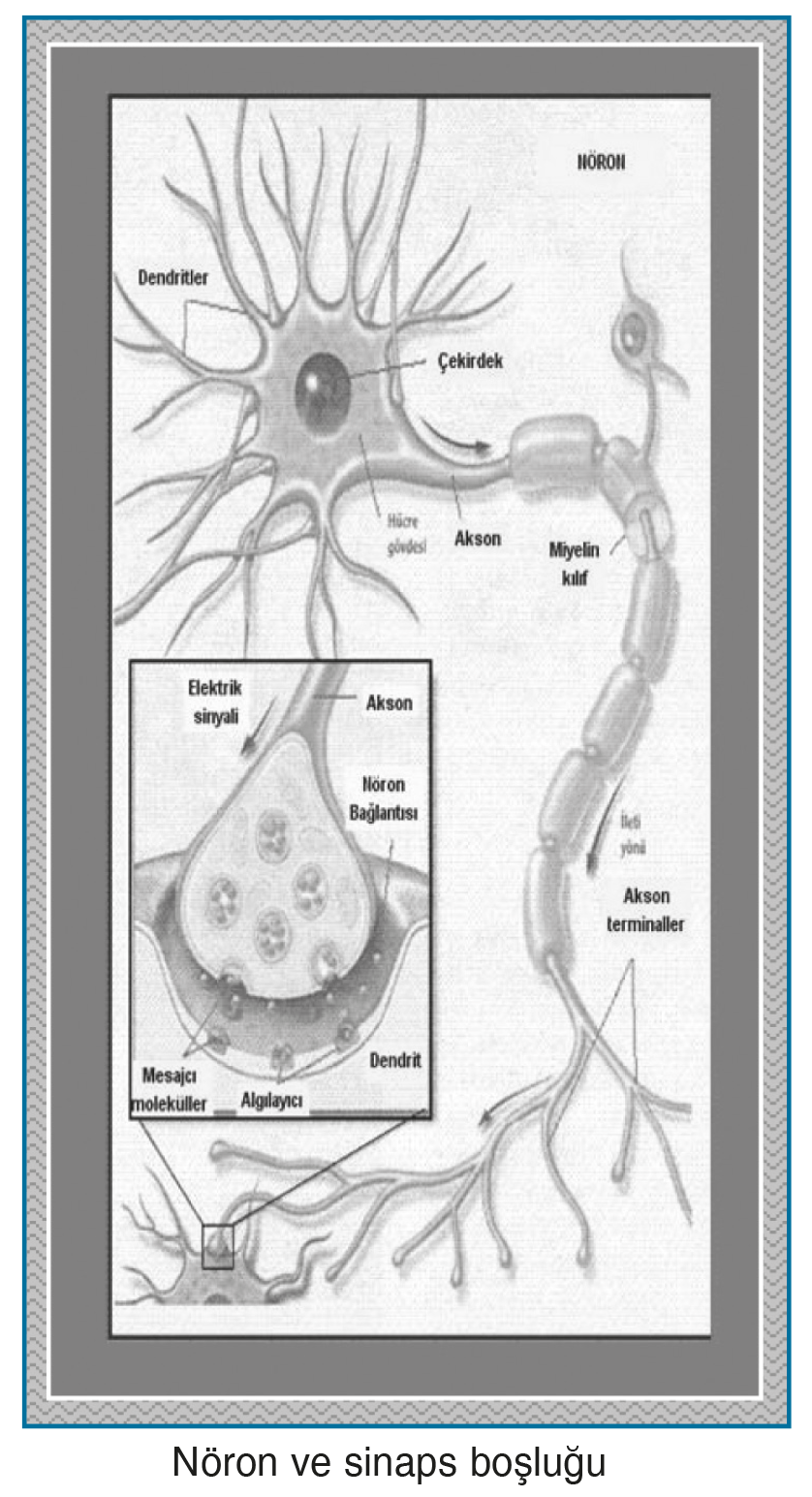 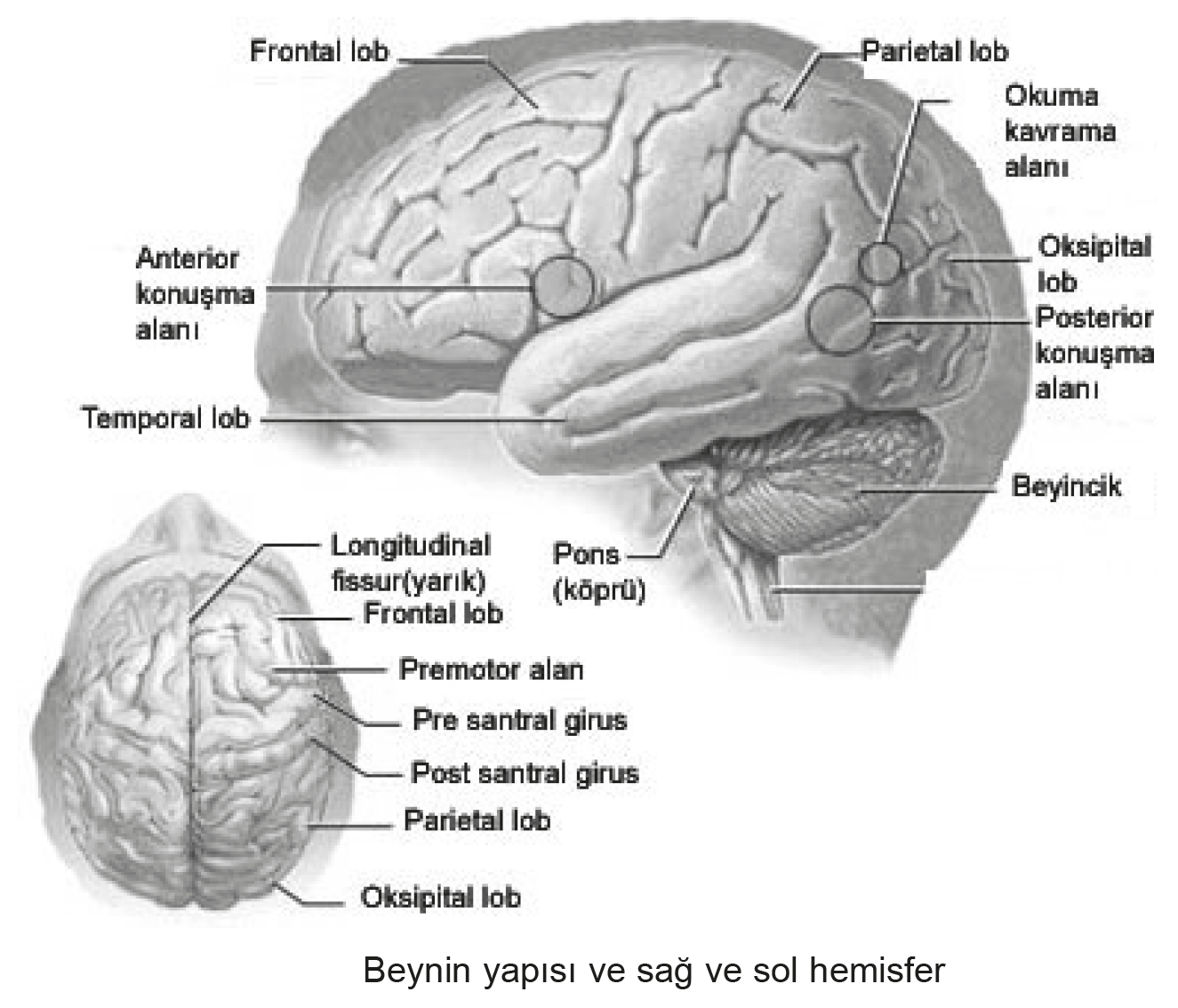 PIAGET’NİN BİLİŞSEL GELİŞİM KURAMI
Çocukları üzerinde yaptığı gözlemler sonucu geliştirdiği kuramı ile Piaget, 20. yüzyılın en önemli bilim insanlarından biri olarak anılır. Piaget’nin kuramı felsefe, biyoloji ve psikolojiden temel alarak oluşturulmuş bir yapıdır. Piaget zekâyı açıklamak için felsefenin temel sorularını hareket noktası olarak almıştır. 

Bilginin doğası nedir? Bilen ile gerçek arasındaki ilişki nedir? Piaget’e göre bilgi doğal mantık yürütmedir, böylece bilgi üzerinde çalışma zekâ üzerinde çalışmaktır. Biyolojik alt yapısı incelendiğinde, Piaget’in kuramı kalıtım ve çevre etkileşimini oldukça iyi dile getiren bir modeldir.

Piaget’e göre bilişsel gelişimin en temel amacı uyumdur (adaptasyon). Piaget uyum sağlama yeteneğini kalıtım ile çevre arasındaki temel halka olarak görür. 

Kuramın psikolojik boyutu zekâdaki büyüme ve artış ile ilgilidir. Bu büyüme, artış ve çevreye uyum, ancak psikolojik araştırmalarla açıklanabilir.
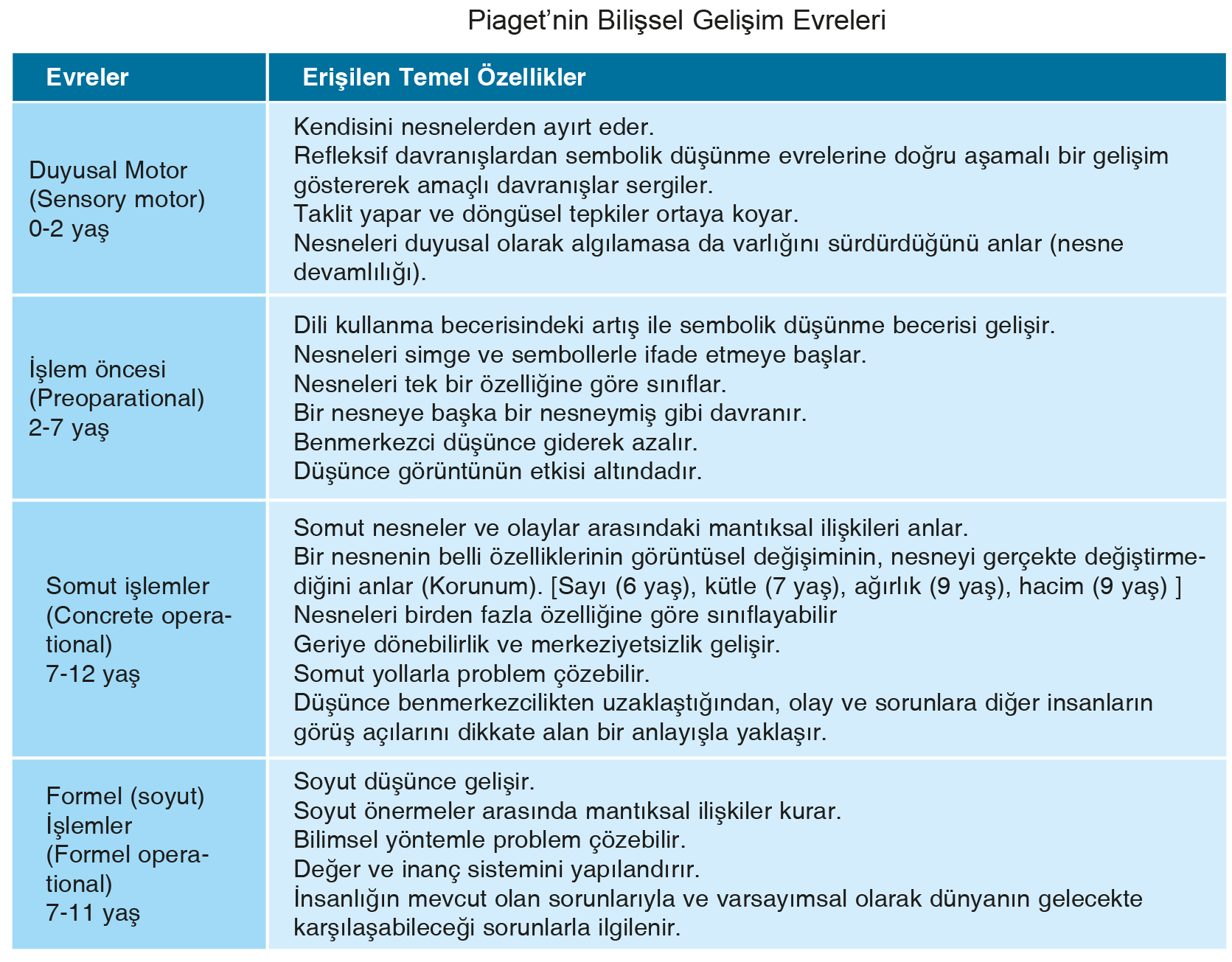 VYGOTSKY’NİN BİLİŞSEL GELİŞİM KURAMI
Rus psikolog Lev Semenovich Vygotsky’nin (1896-1934) insanın bilişsel ve dil gelişimine yönelik öğrenme ve gelişim psikolojisine çok önemli katkıları olmuştur. 1990’lı yıllarda eserlerinin çoğunun İngilizceye çevrilmesi ile kuramı daha iyi anlaşılmış ve yaygın kabul görmüştür. 
Kuramı iki temel görüşe dayanmaktadır:
Zeka gelişimi çocukların büyüdükleri kültürel ve tarihi bağlamlar çerçevesinde anlaşılabilir.
Gelişim bireylerin gelişimlerini sağlayan sembol sistemlere bağlıdır: dil, yazı sistemi, hesaplama sistemleri gibi
Piaget’in aksine, dilin gelişimdeki önemine vurgu yapar. Bilişsel gelişim başkaları  tarafından sağlanan girdilerle yakından ilişkilidir.  Piaget’te ise gelişim üzerinde zeka, olgunlaşma ve yaş önemli idi.

Temel Kavramları: 
Yakınsak gelişim alanı
Bilişsel destek 
Kendi kendine konuşma
İşbirliğine dayalı öğrenme
Bruner
Sosyal etkileşime vurgu yaptığı iin Vygotsky’ye benzer. Piaget’in evrelerine benzer evrelerle bilişsel gelişimi açıklar:
Hareket/ Eylemsel Dönem
İkonik/İmgesel Dönem
Sembolik Dönem
DİL GELİŞİMİ
Dil, bir toplumda, ait olduğu kültüre özgü ses ve anlam yönünden ortak olan ögeler ve kurallardan yararlanılarak duygu, düşünce ve isteklerin, başkalarına aktarılmasını sağlayan, çok yönlü, çok gelişmiş simgesel bir dizge olarak tanımlanabilir.

Gelişim kuramcıları dil gelişiminin bilişsel gelişime paralel olarak ortaya çıktığını kabul ederler. Çocuklar diğer bilişsel becerilerini geliştirirken dili de öğrenirler.

Dil gelişimi diğer alan gelişimlerinde olduğu gibi aynı dönemlerde benzer gelişim özelliği göstererek devam eden bir süreçtir. 

Ancak, yaş büyüdükçe genel bilişsel yetenek ve beceriler artmasına rağmen bir ya da ikinci dili akıcı bir şekilde öğrenme güçleşir
Dil gelişim kuramları
Davranışçı
Sosyal Öğrenme
Psiko-Linguistik (Chomsky)
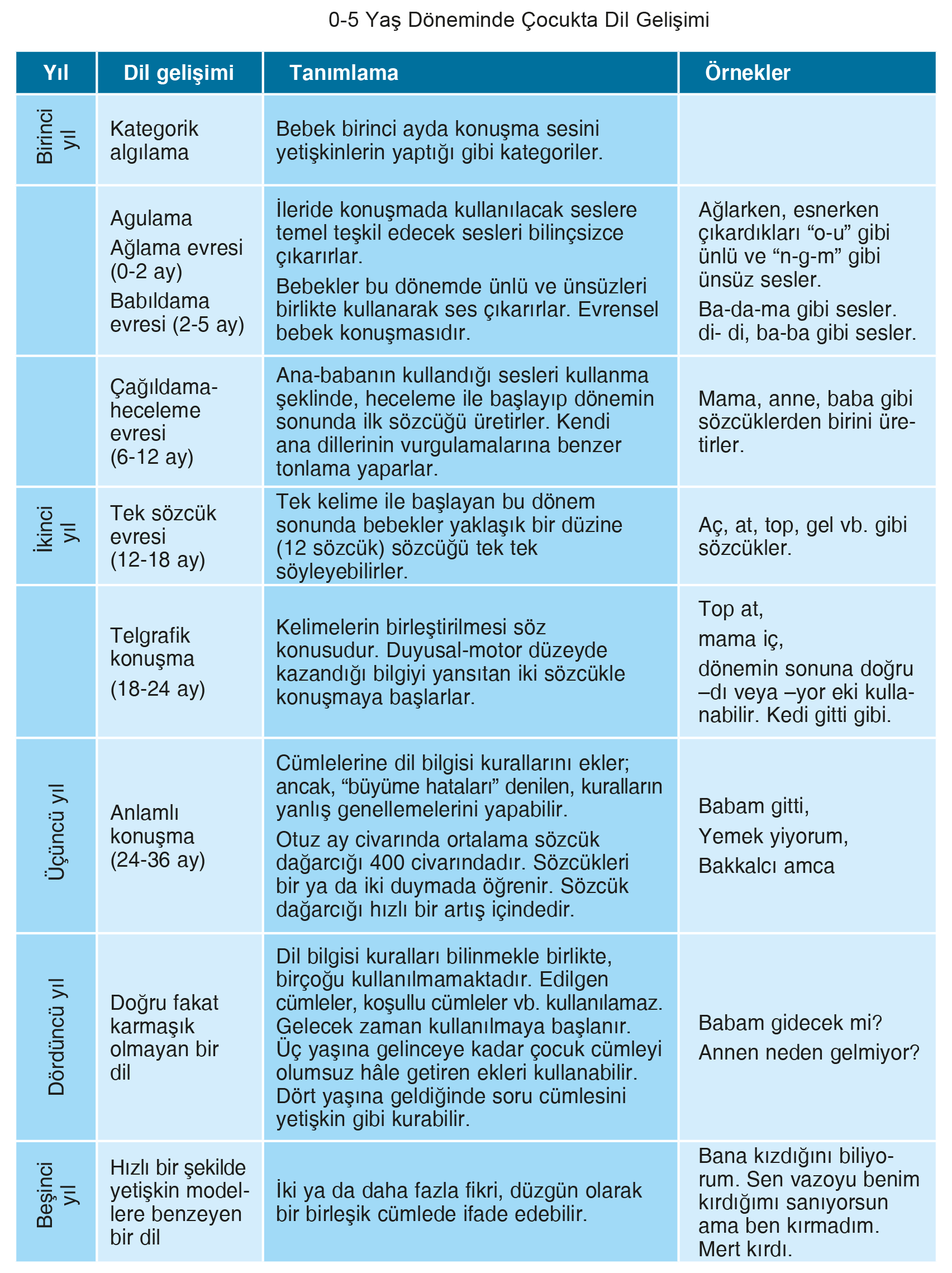 DİL GELİŞİMİNİ ETKİLEYEN FAKTÖRLER
Dil gelişimi, çocuğun sosyal ve ekonomik çevresinden doğrudan etkilenmektedir. Ayrıca, çeşitli teknolojik araç gereçler de dil gelişimine olumlu katkı sağlamaktadır. Yine, oyun, yaşantı zenginliği ve etkileşim dilde zenginliği artırmaktadır. 

Yapılan araştırmalarda cinsiyet faktörünün de konuşmada etkili olduğu, kız çocuklarının erkek çocuklardan daha erken konuştukları ve kelime dağarcıklarının daha fazla olduğu sonucu elde edilmiştir. 

Farah, Betancourt, Shera, Savage, Giannetta, Brodsky, Malmud ve Hurt (2008) yaptıkları çalışmada çevresel uyarıcıların (kitap, eğitimsel oyuncaklar, hayvanat bahçesine gezi vb.) ile dil yeteneği ve bilişsel gelişim arasında ve ana-baba desteği ile bellek gelişimi arasında anlamlı bir ilişki bulmuşlardır.